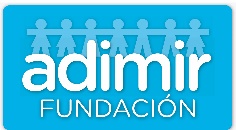 BA
TA
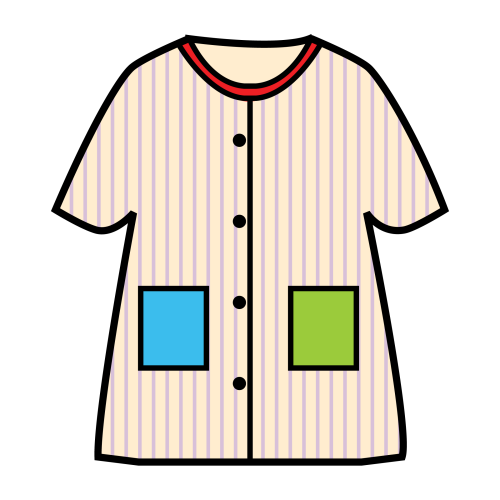 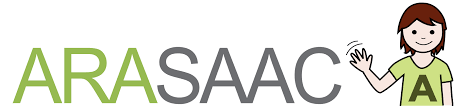 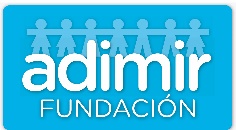 BE
BÉ
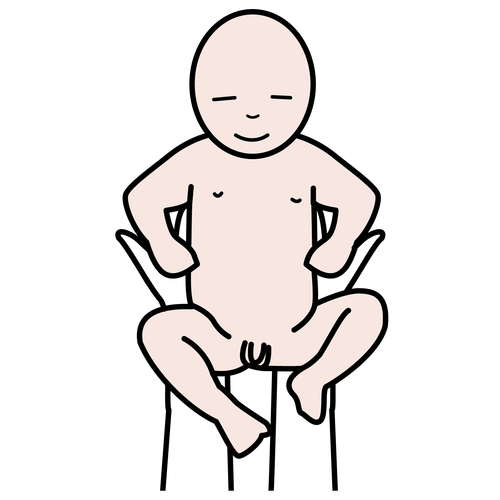 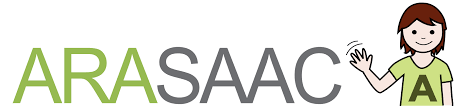 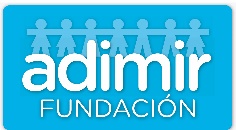 BE
SO
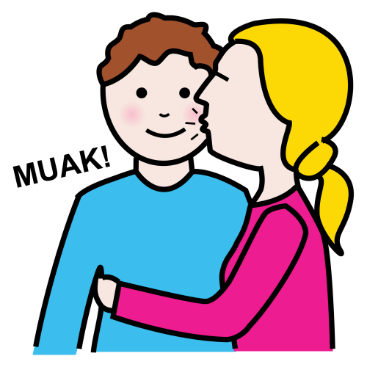 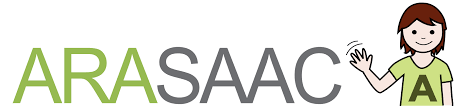 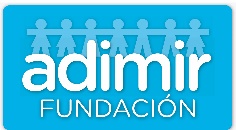 BO
LA
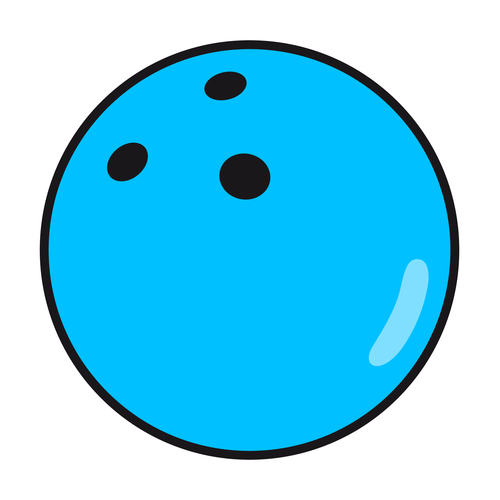 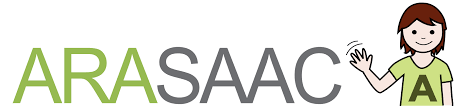 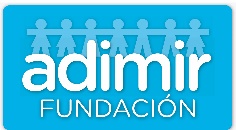 BO
CA
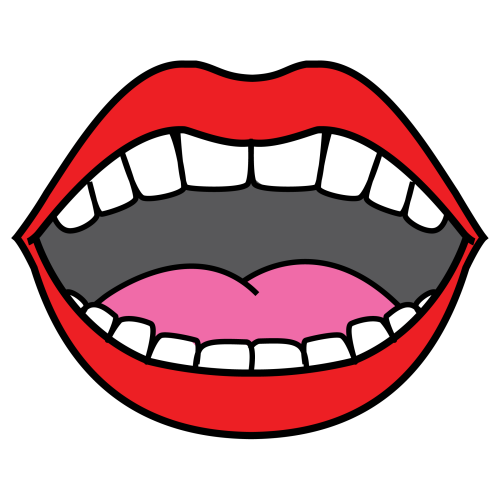 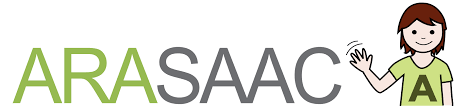 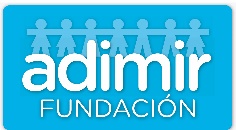 BO
LI
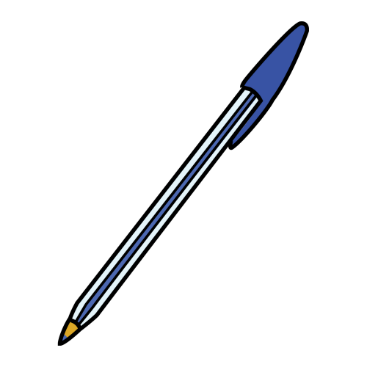 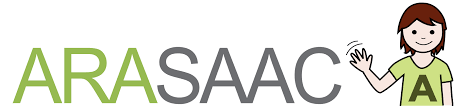 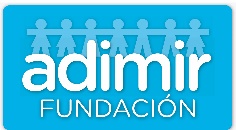 BO
TA
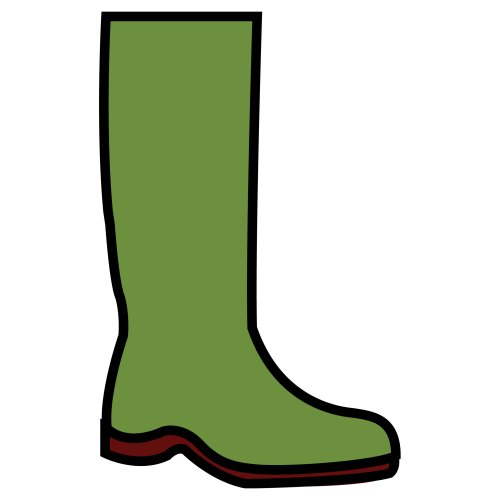 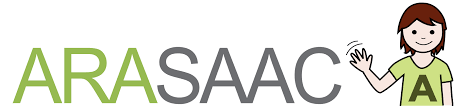 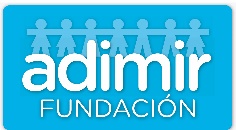 BO
TE
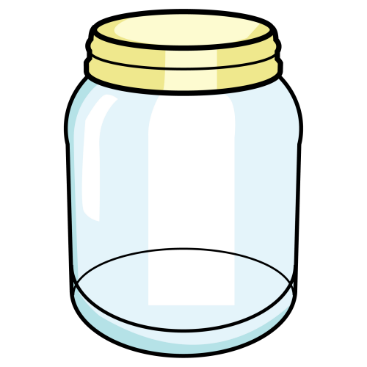 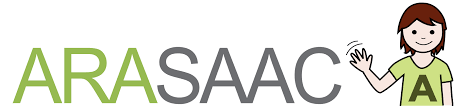 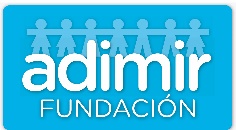 JA
CA
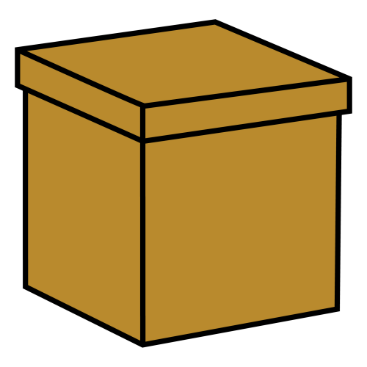 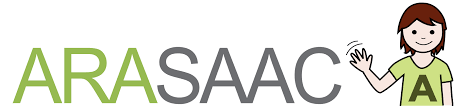 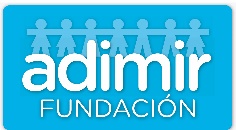 CA
SA
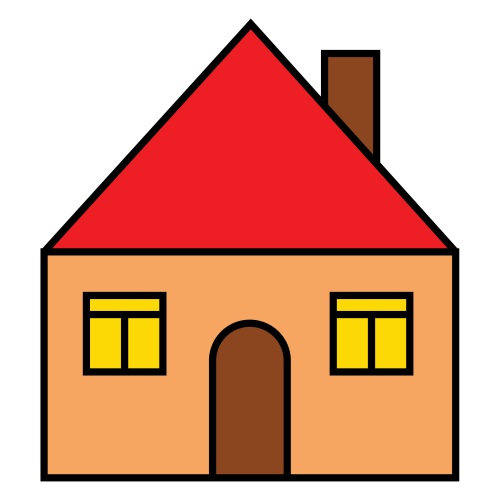 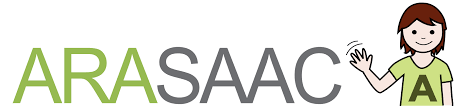 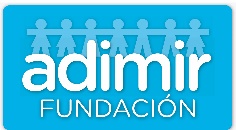 CA
RA
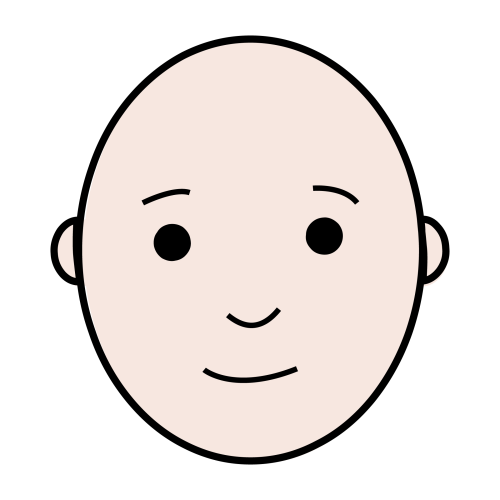 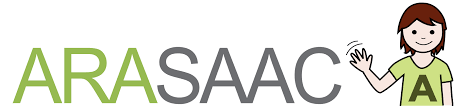 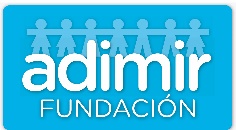 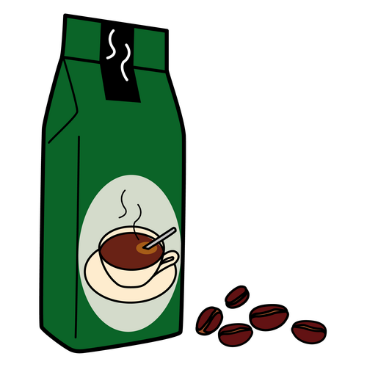 CA
FÉ
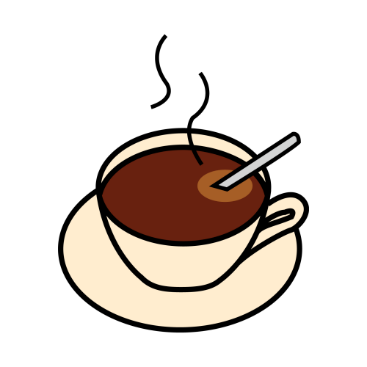 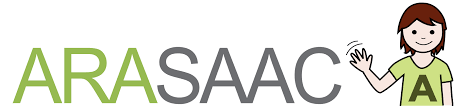 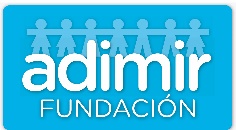 CA
MA
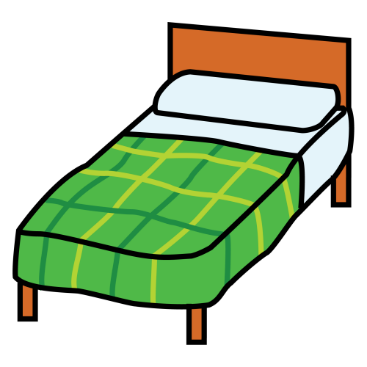 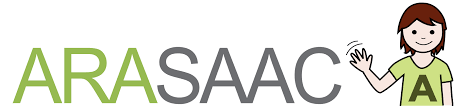 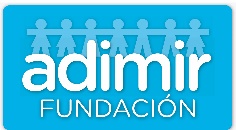 CI
NE
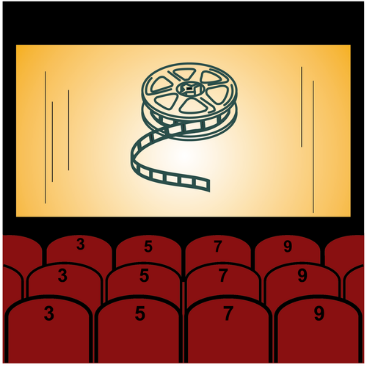 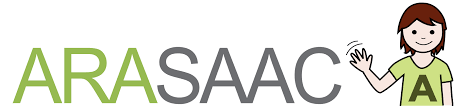 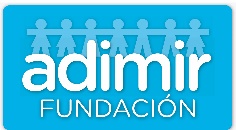 DE
DO
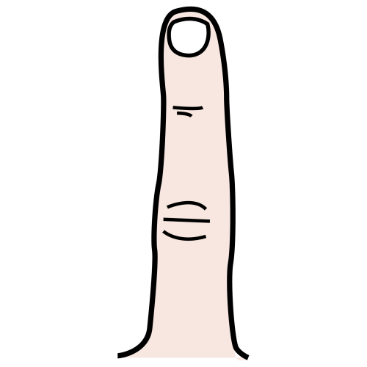 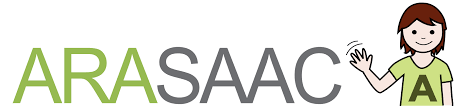 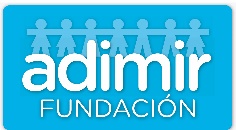 FA
RO
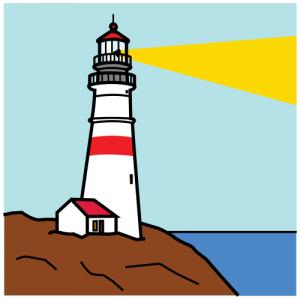 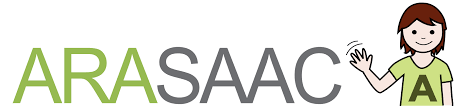 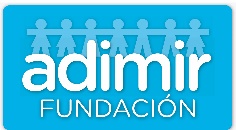 FO
CA
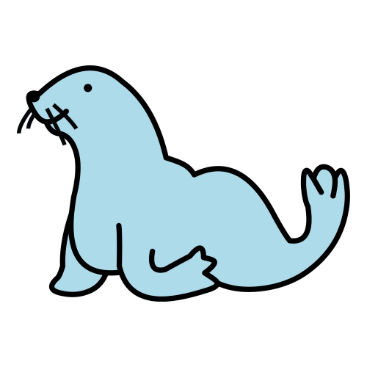 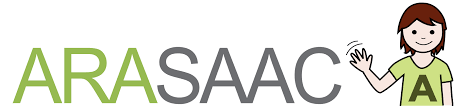 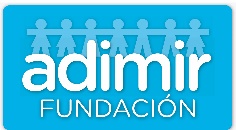 FO
CO
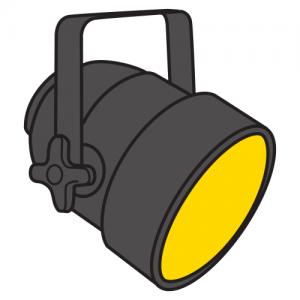 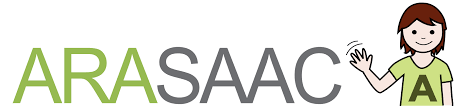 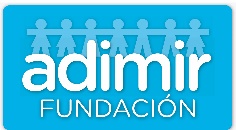 FO
TO
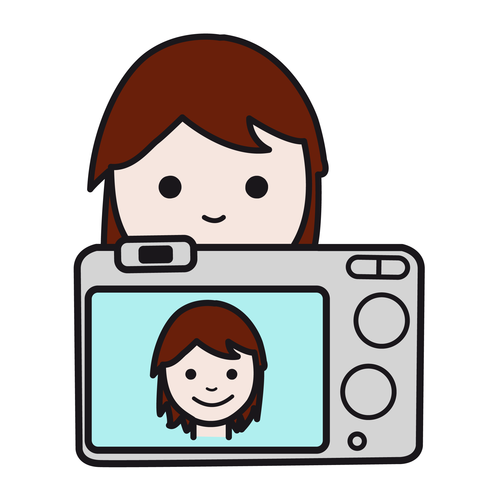 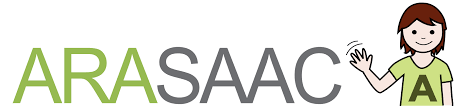 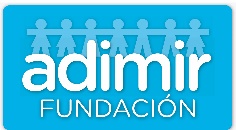 GO
TA
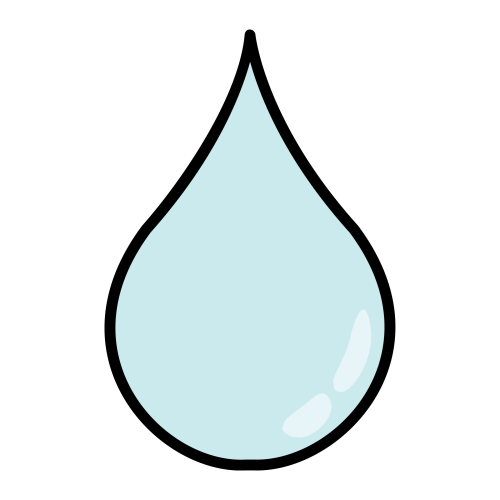 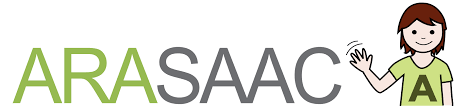 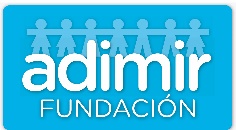 HA
DA
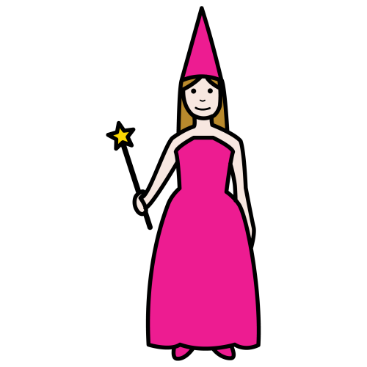 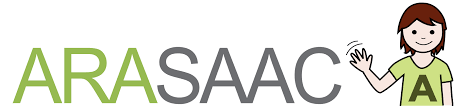 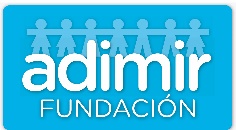 HU
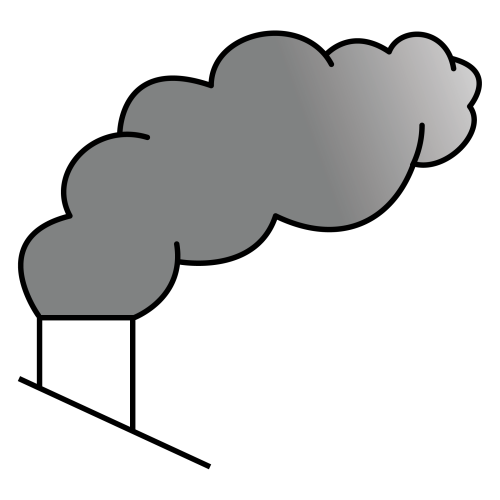 MO
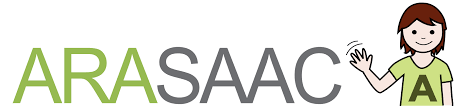 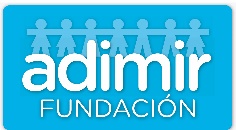 LA
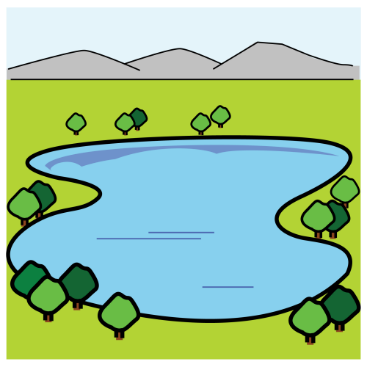 GO
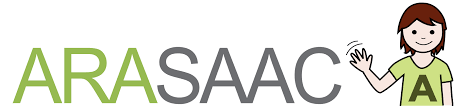 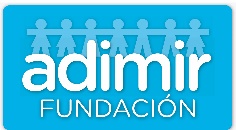 LA
NA
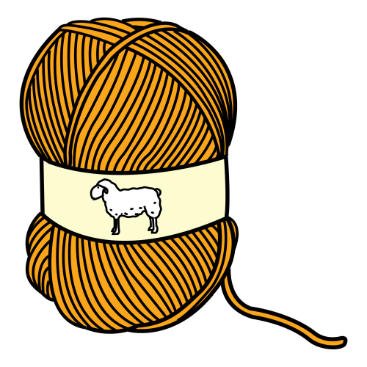 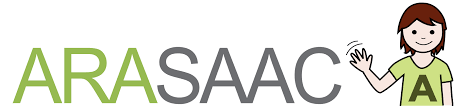 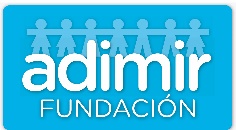 LU
NA
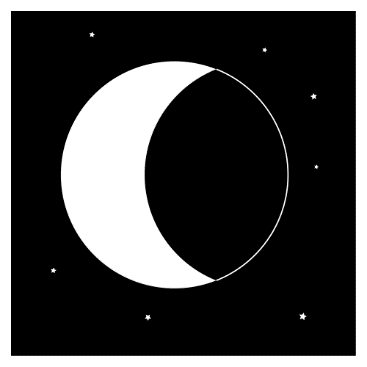 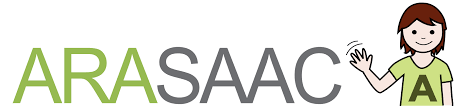 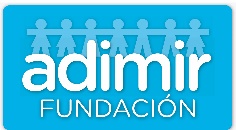 LU
PA
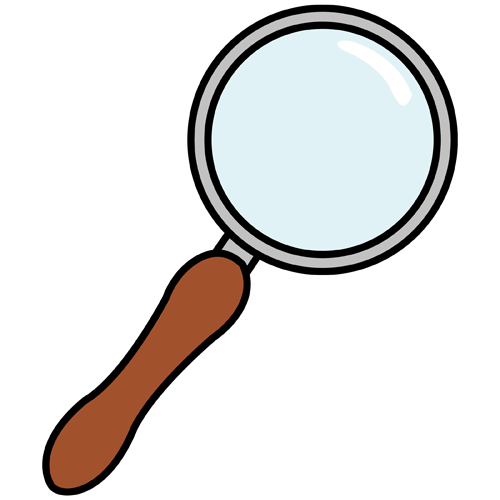 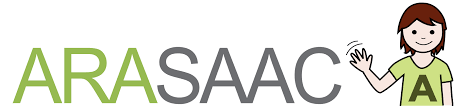 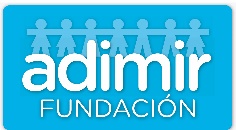 MA
GO
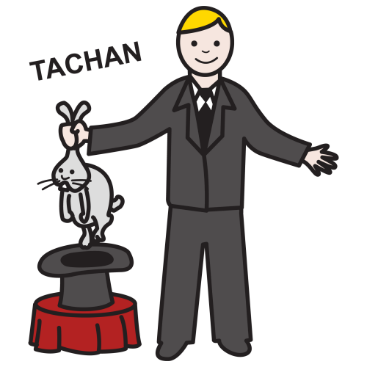 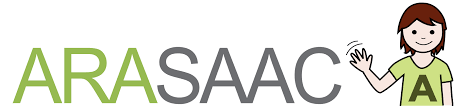 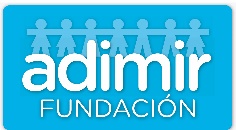 MA
PA
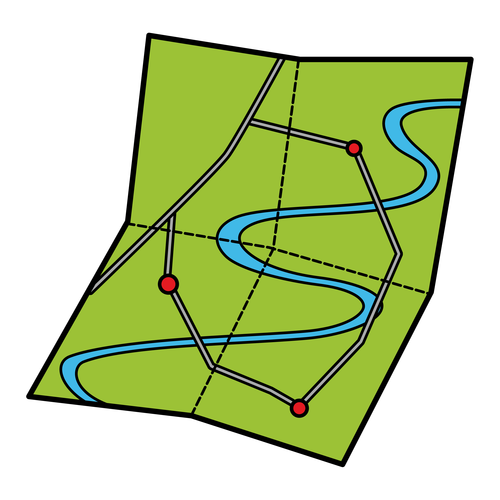 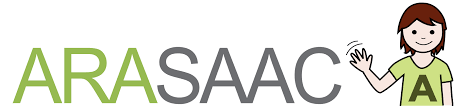 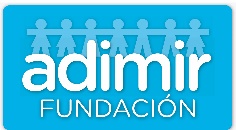 ME
SA
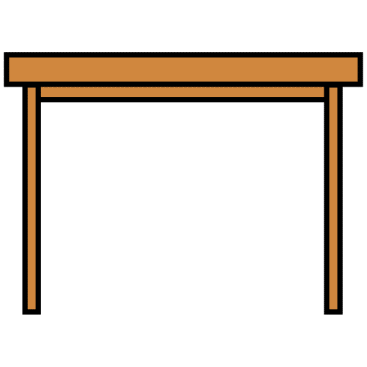 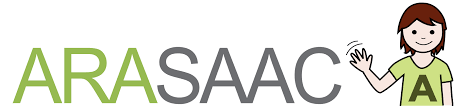 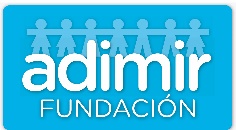 MO
NO
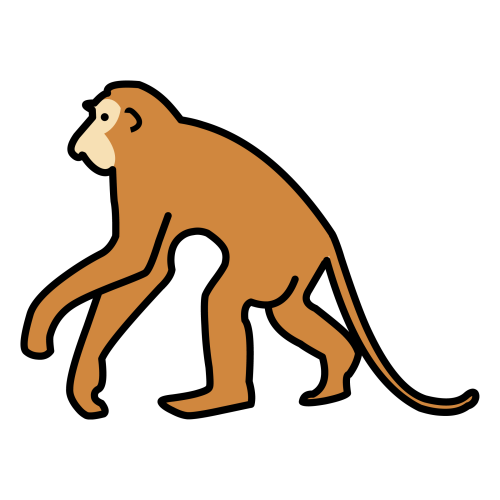 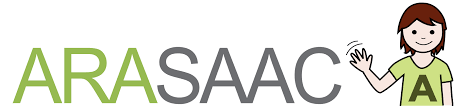 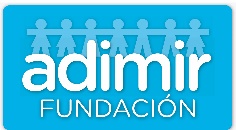 MO
TO
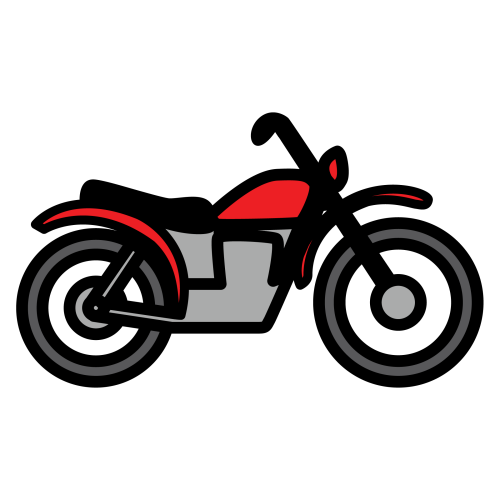 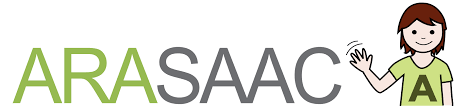 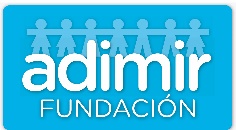 MU
RO
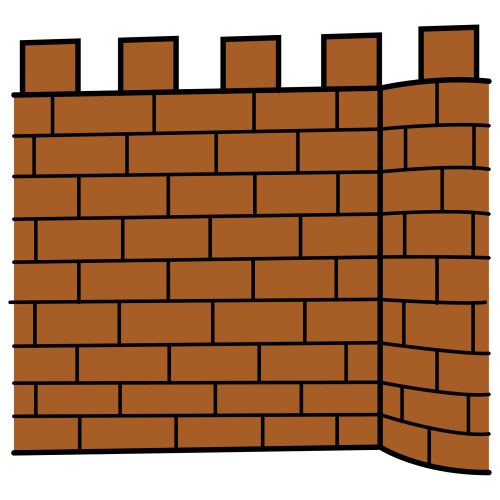 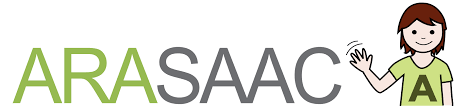 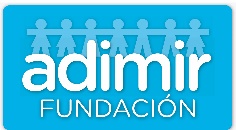 NA
TA
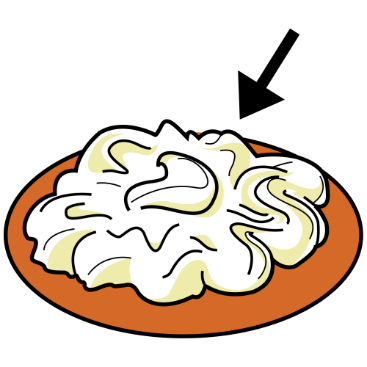 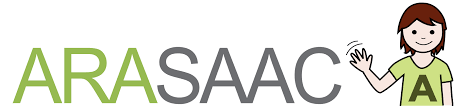 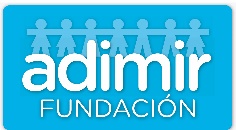 NI
ÑA
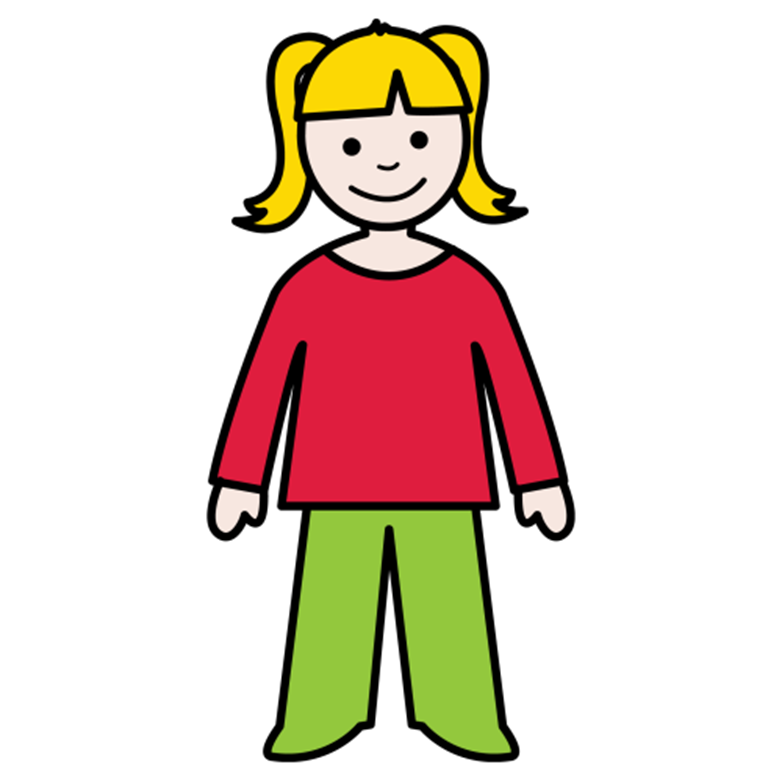 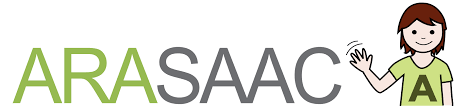 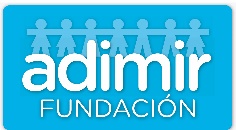 NI
ÑO
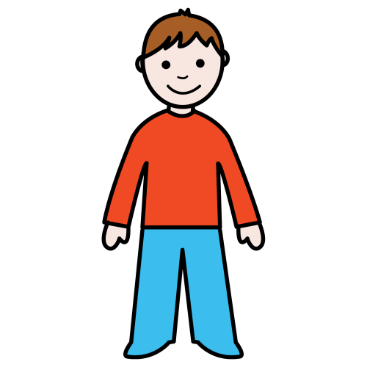 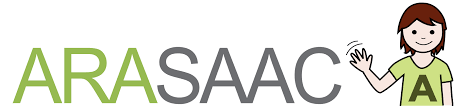 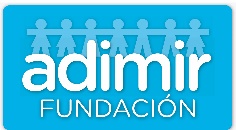 PA
JA
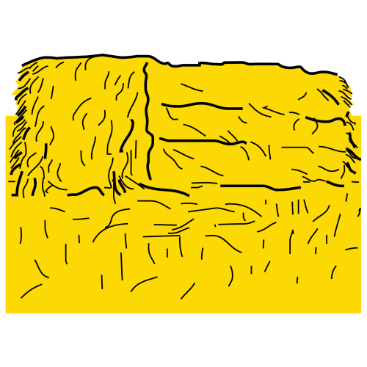 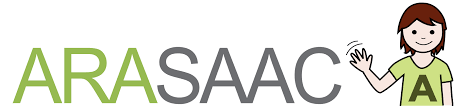 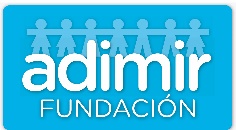 PA
LA
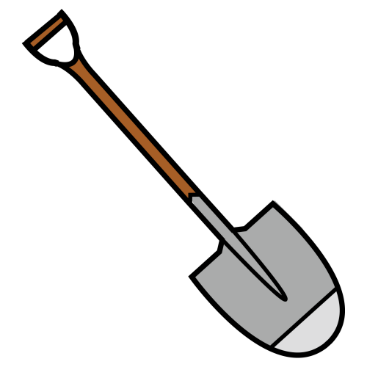 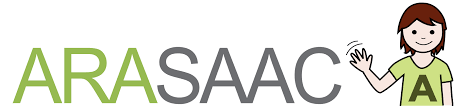 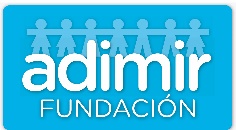 PA
TA
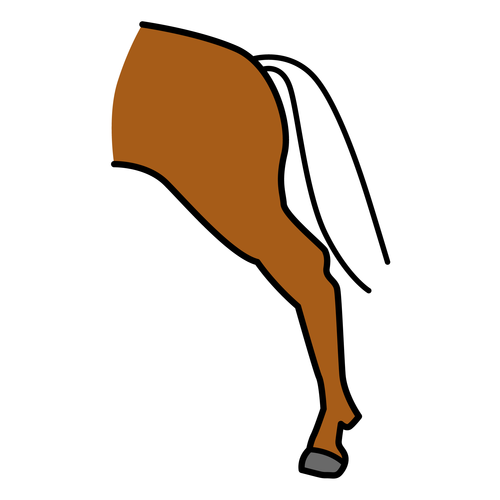 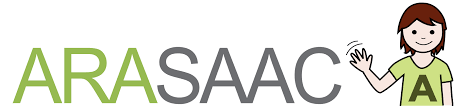 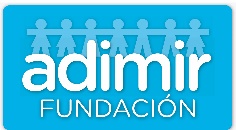 PE
LO
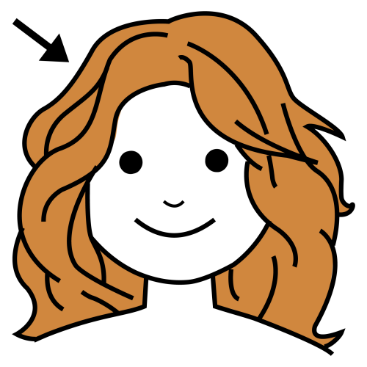 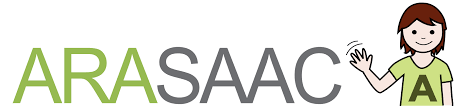 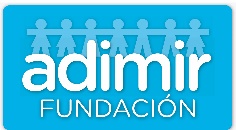 PI
LA
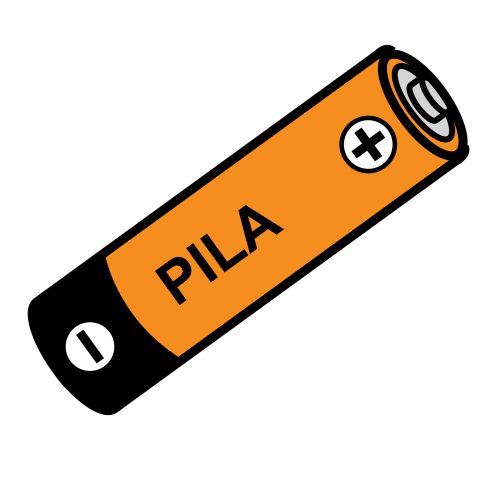 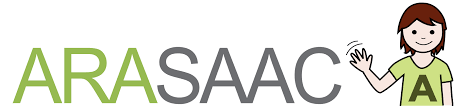 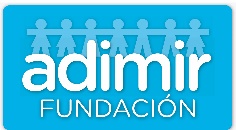 PI
NO
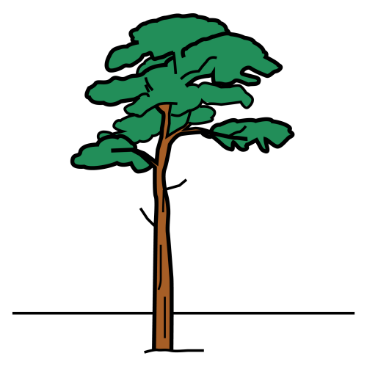 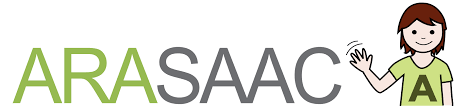 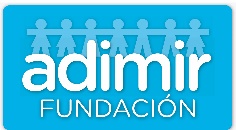 PI
SO
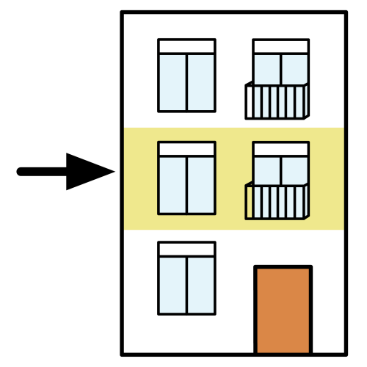 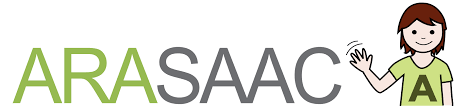 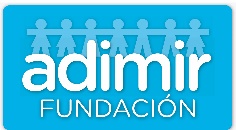 RA
TA
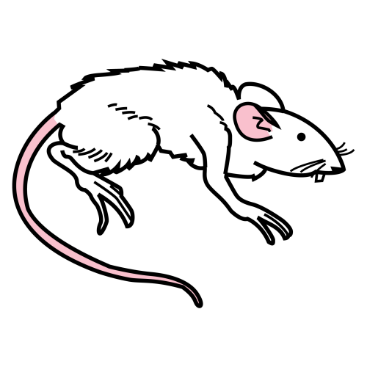 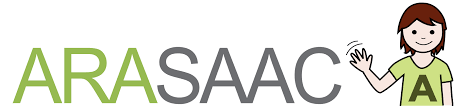 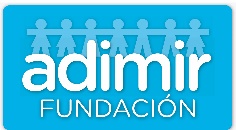 RI
CO
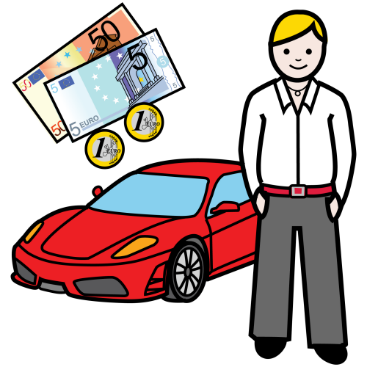 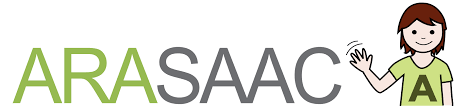 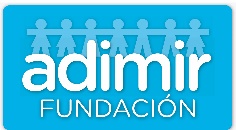 RO
JO
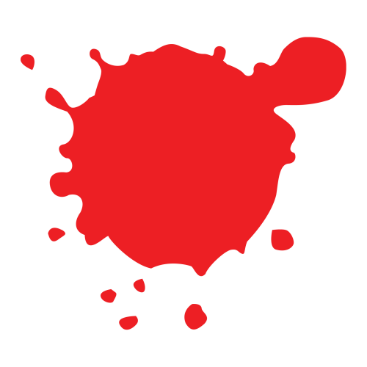 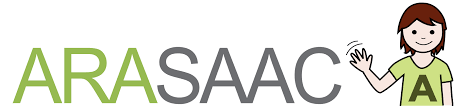 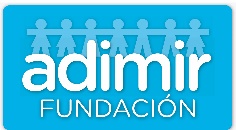 RO
SA
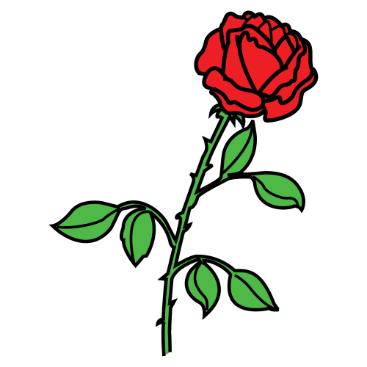 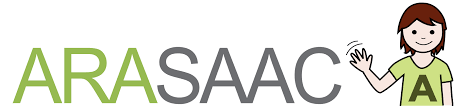 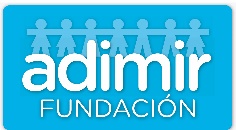 SA
CO
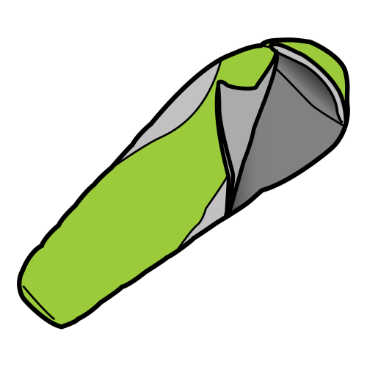 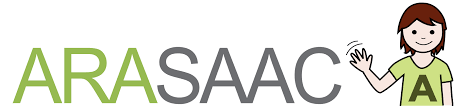 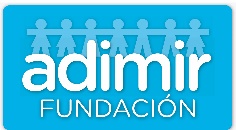 SO
FÁ
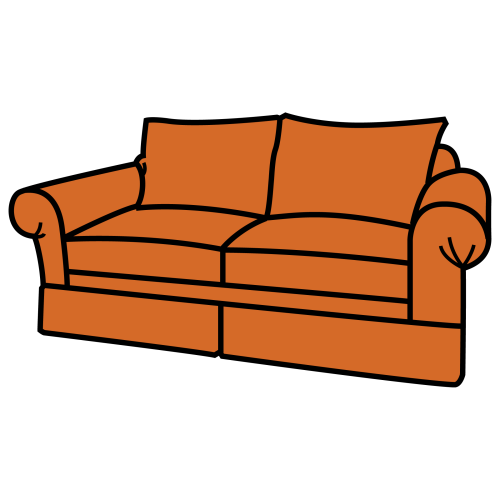 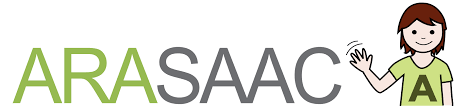 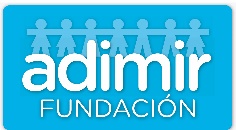 SO
PA
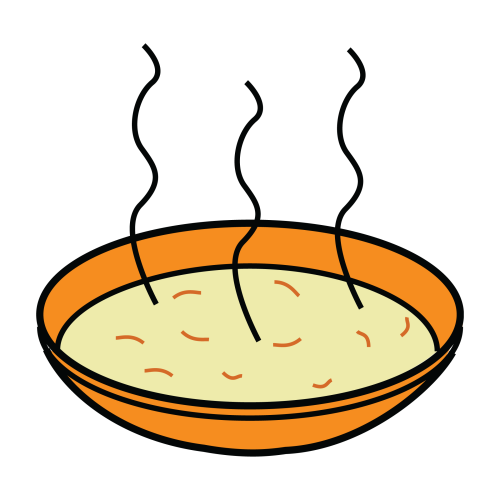 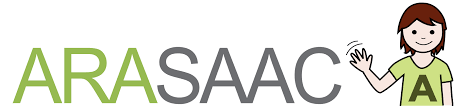 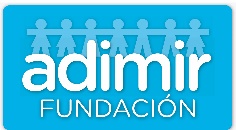 TA
PA
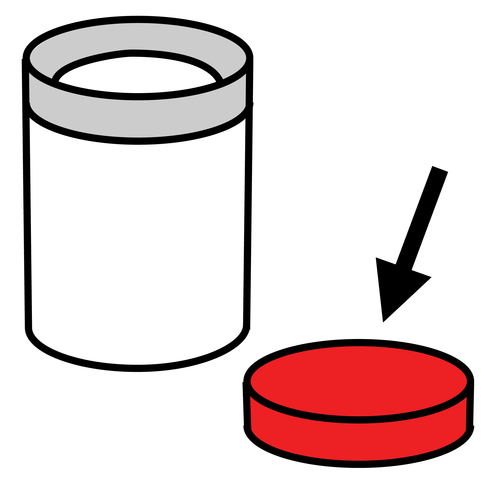 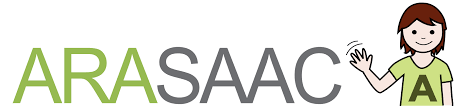 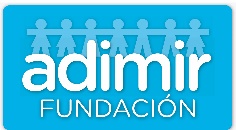 TE
LE
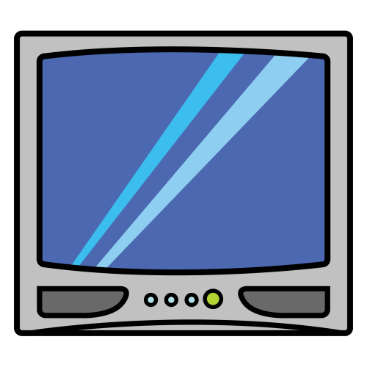 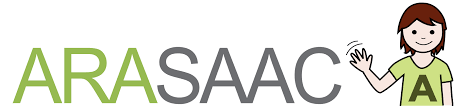 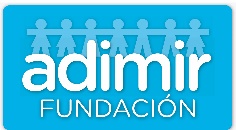 TU
BO
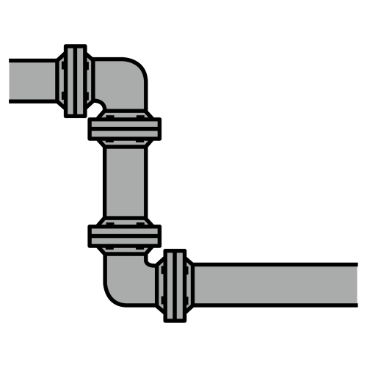 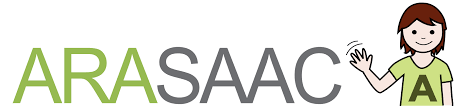 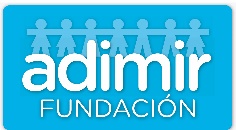 VA
CA
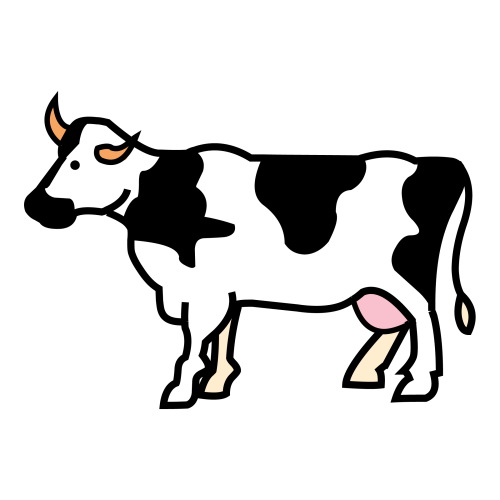 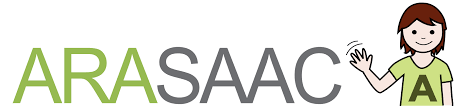 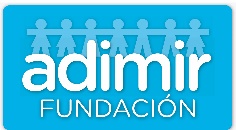 VA
SO
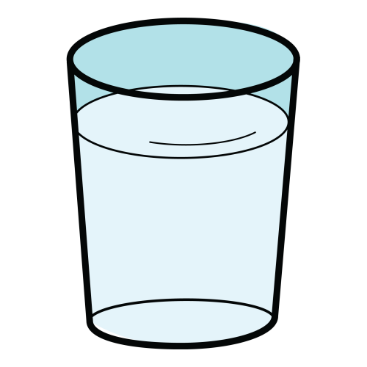 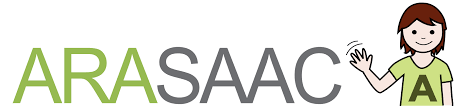